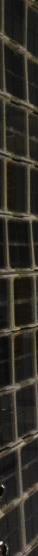 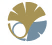 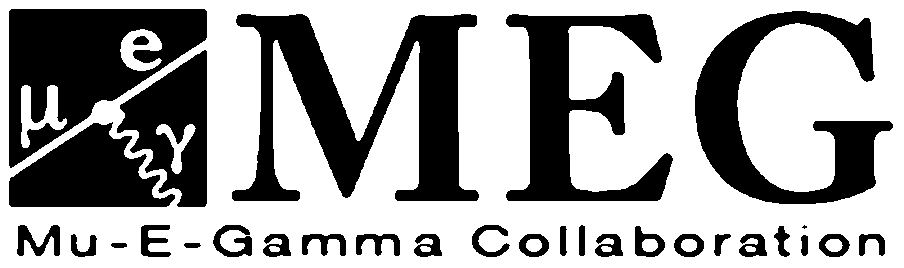 II
Mass test of MPPC with a prototype of MEG II liquid xenon detector
家城 佳, 他 MEG-II collaboration
1
MEGII liquid Xe (LXe) detector
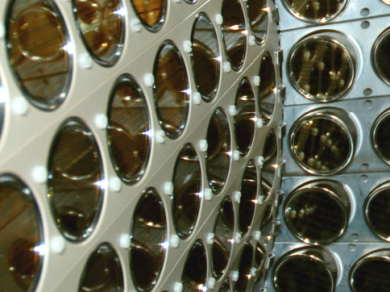 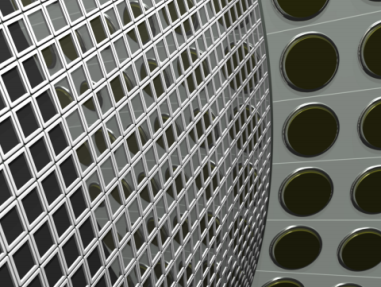 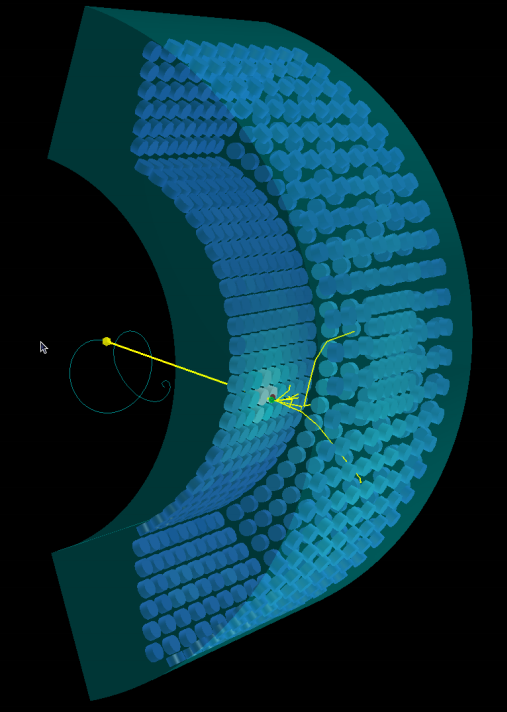 upgrade!
(CG)
2inch PMT× 216
12x12mm2 MPPC × ~4000
inner face
Granularity will improve 
    γ energy resolution & position resolution        expected to improve by a factor of 2!
1m
Requirements for the MPPC:
    - sensitive to VUV scintillation light
    - large area (less number of readout ch)
2
VUV sensitive large area MPPC
Hamamatsu S10943-3186(X)
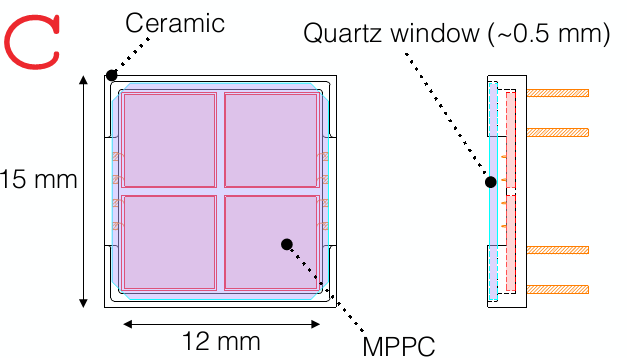 Successfully developed a new type of MPPC!     - PDE for VUV light > 20%     - Large area
        fall time < 50ns with series         connection
- 50μm pitch pixel
- Four chips
- metal quench resister
Performance tests so far:
   - Mass test (600 pcs) in room temperature
   - Test of small subsamples in LXe
This talk: mass test (~600 pcs) in LXe
3
Mass test in LXe
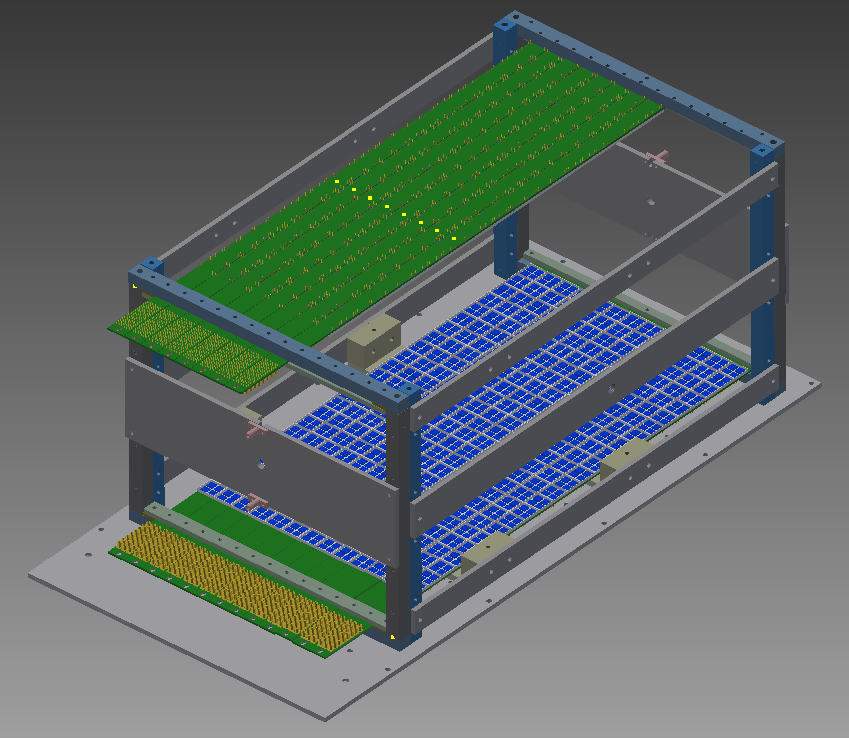 MPPC x 568 pcs
In LXe
12mm
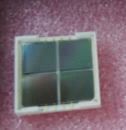 pre-final model
(no crosstalk suppression)
New PCB and new feed-through
α sources
241Am
We would like to check if everything work OK in LXe.
PCBs
(12+12)
LED
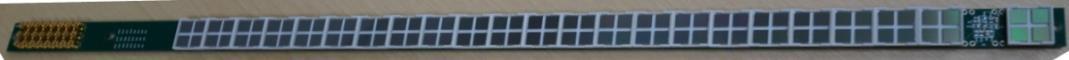 PCB
24MPPCs / PCB
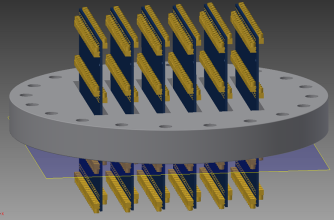 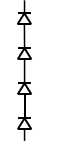 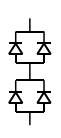 or
two types of series connection of four chips for each MPPC
feed-through
4
2seg
4seg
Setup
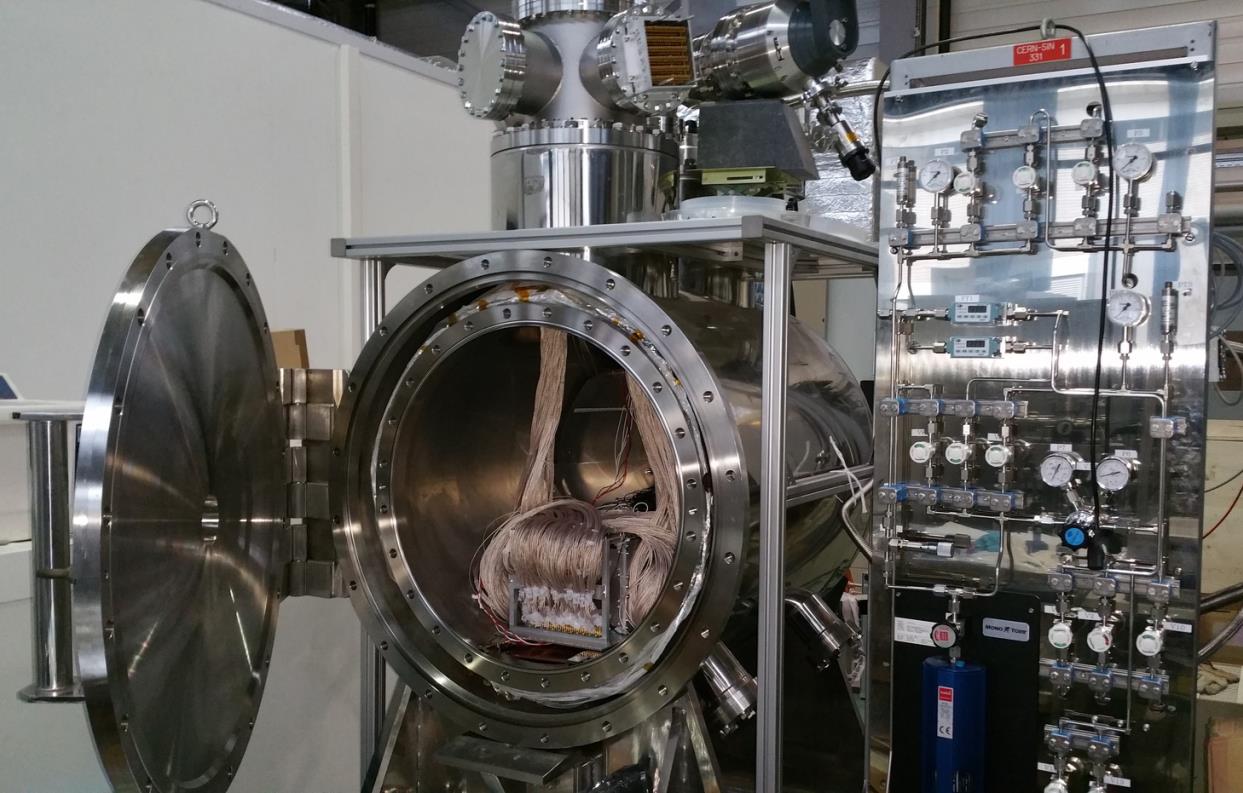 feed-through
MPPC &
support structure
Xe gas panel
5
Setup
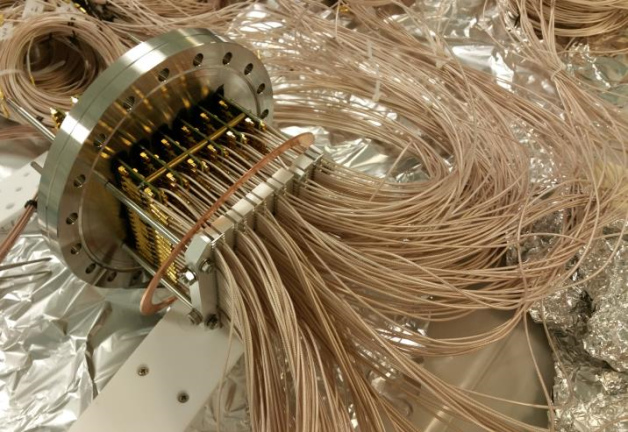 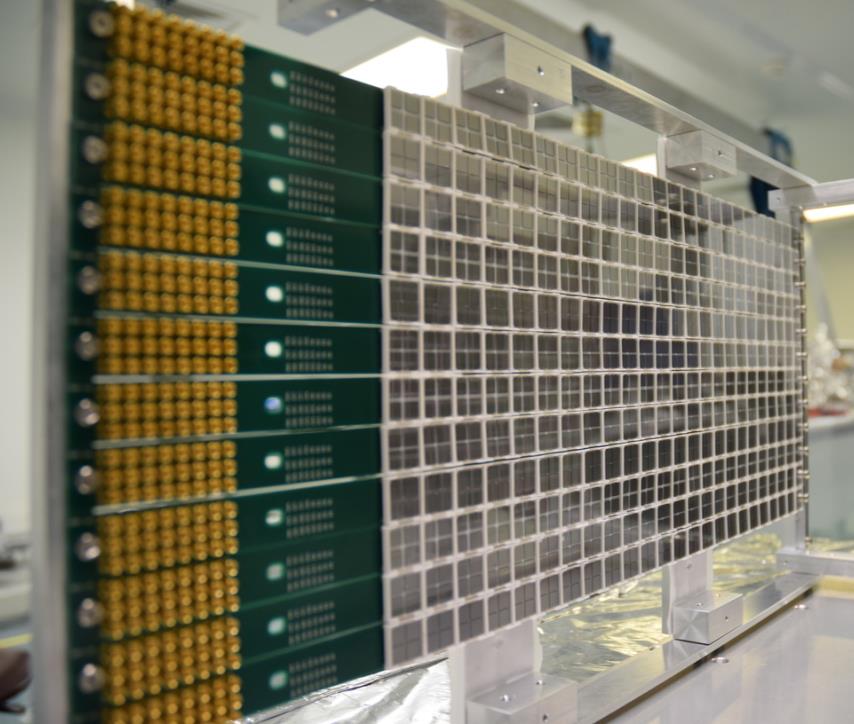 feed-through
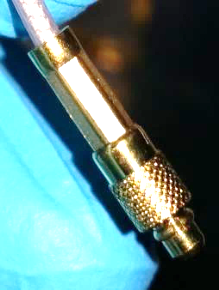 MMCX cable
3mm
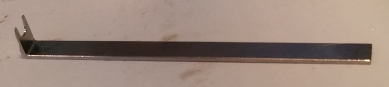 cable remover
It was difficult to handle small connectors in a limited space.
MPPCs mounted on PCBs
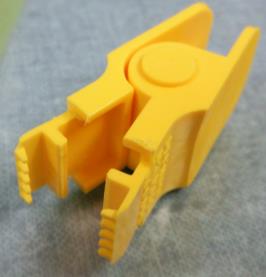 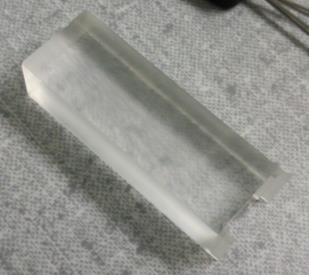 jigs to mount / dismount MPPCs
6
Data taking
Waveforms are recorded with waveform digitizer.
24 channels are read out for each measurement.
LED trigger
Example of charge distribution
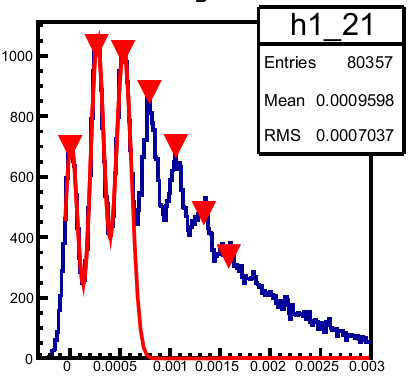 ….
Vover ~ 2.6-3.3 V, 0.1V step
1p.e.
0p.e.
Example of waveform
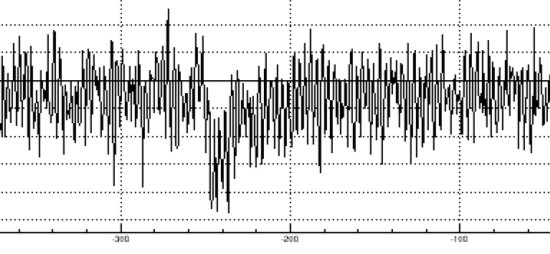 5mV
100ns
charge integration
Charge
 Breakdown voltage (Vbd), gain, crosstalk+afterpulse (CTAP)
Alpha trigger
Vover ~ 3.0V
 PDE
We finished the measurement on 7 Mar.  Preliminary results in this talk
7
Results: breakdown voltage
Vbd vs. serial no.
Example of 1p.e. charge vs. Vbias
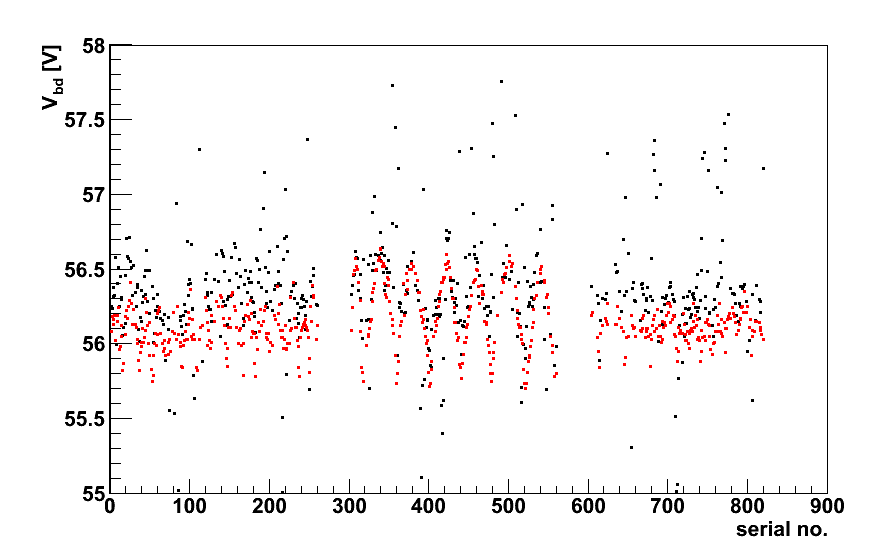 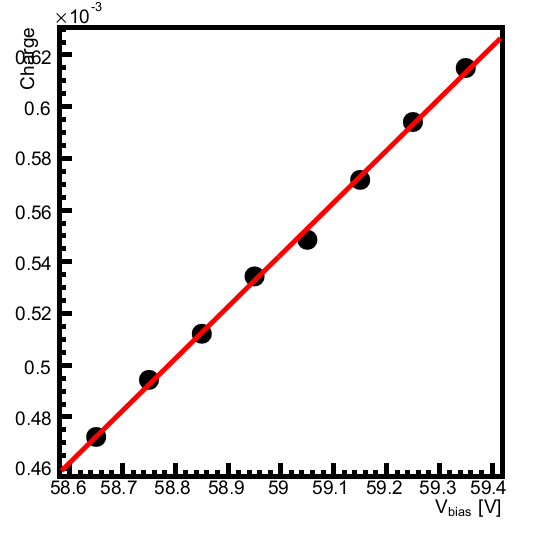 Vbd (measured)
Vhama – 10.5V
Preliminary
Looks OK except for some bad channels.
I will explain this later
8
Results: gain
Gain for all MPPCs
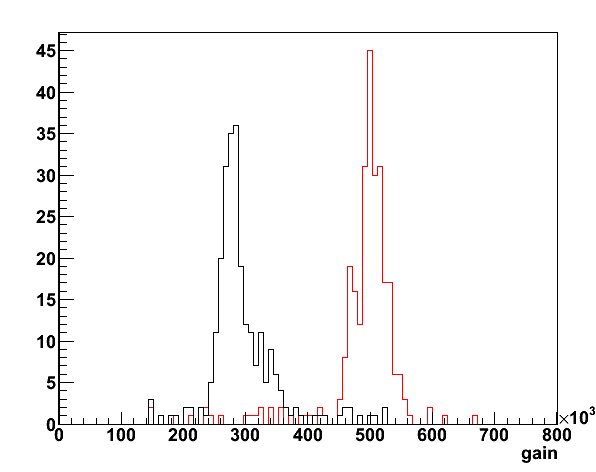 Preliminary
4seg serial connection
2seg serial connection
@ Vover = 3.0V
Looks OK except for bad/strange channels.
9
Results: crosstalk + afterpulse
CTAP effect
CTAP prob. for all MPPCs
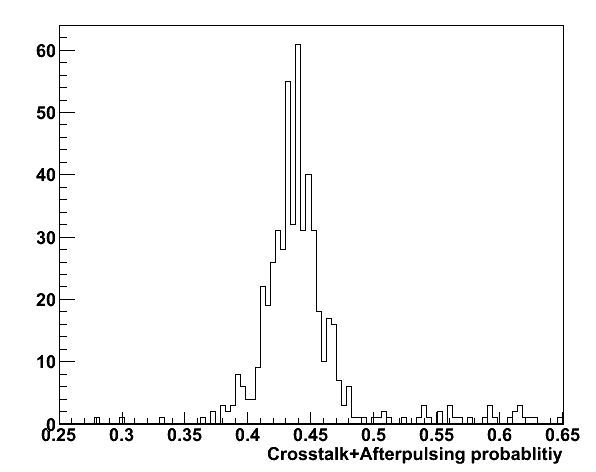 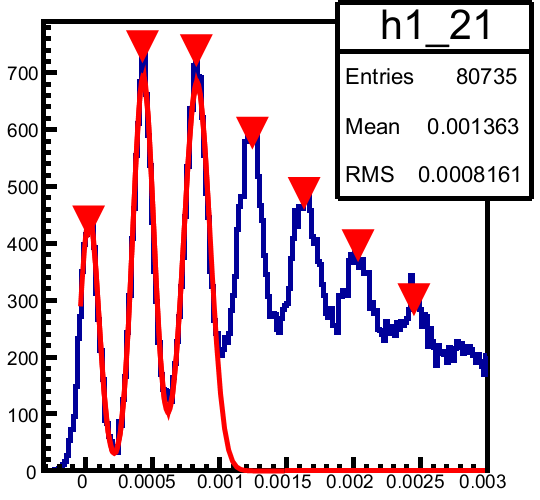 2p.e.
Preliminary
1p.e.
3p.e.
@ Vover = 3.0V
0p.e.
Charge
CTAP prob.
Measured num of 1p.e. events
=
1 -
Expected num of 1p.e. events
Looks OK except for bad/strange ch.
Estimated from 0p.e. peak, assuming Poisson statistics.
10
Results: PDE
peak of charge distribution
corrected for CTAP
Distribution of PDE
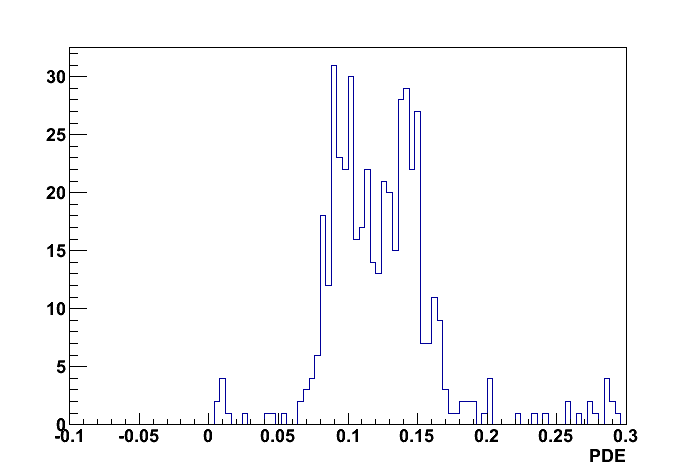 PDE = (Measured p.e.) / (Expected p.e.)
Very Preliminary
α energy / Xe scintillation yield* solid angle
@ Vover ~ 3.0V
Example of alpha charge distribution
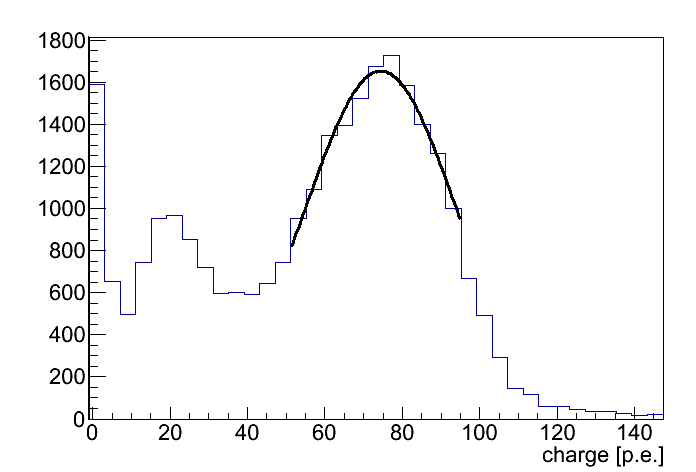 The measured PDE is lower than the PDE which we measured in the small chamber (~20%).    We will check this in more detail.
11
Bad channels
Several types of bad channels are found
good channel
dead channel
strange channel
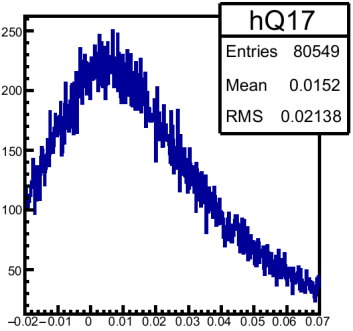 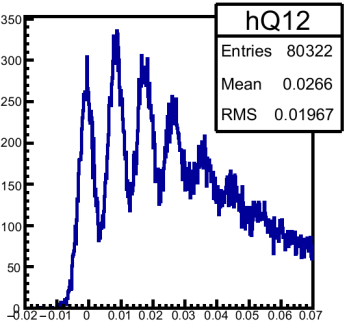 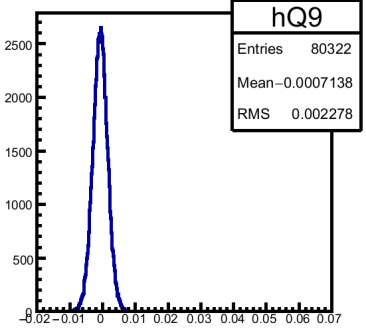 x 16
x 9
7 out of 16 dead channels were OK in the signal check which we did before liquefaction of Xe.
We found 8 dead channels in the signal check before liquefaction. 5 of them look OK now.
It is likely that the connections of MMCX cables are bad at the PCBs or at the feed-through. We will check this in more detail.
We also plan to improve the design of the PCB and feed-through.
12
Summary
We performed a mass test of MPPCs in LXe.New PCB and feed-through were also tested.
Preliminary results of the test is presented. Performance of most of the channels looks OK, as we expected from the previous tests.
We found some bad channels. It is likely that the connections of the cables are bad. We will check this in more detail. Design of the feed-through will be improved.
13
Backup
14
PCB
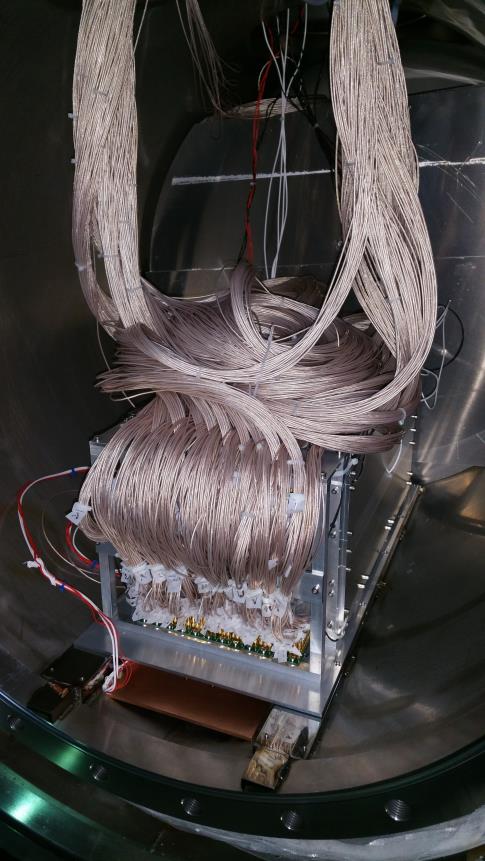 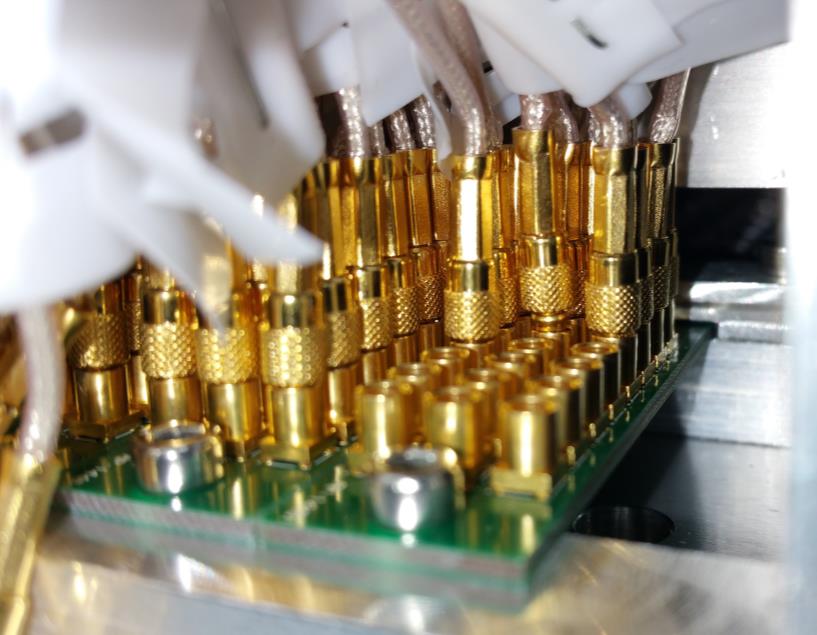 3列2列に変更
15
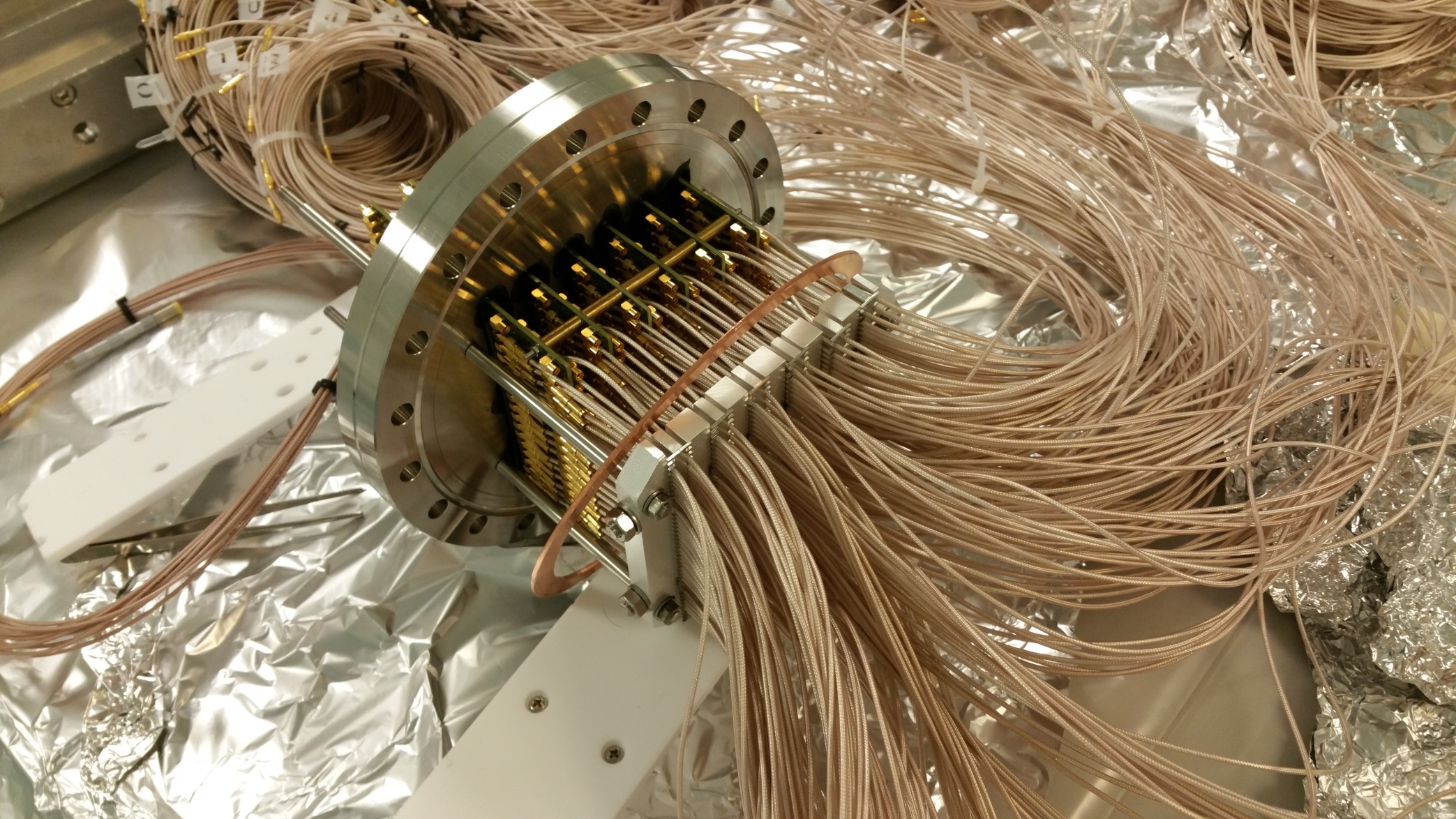 Feed-through
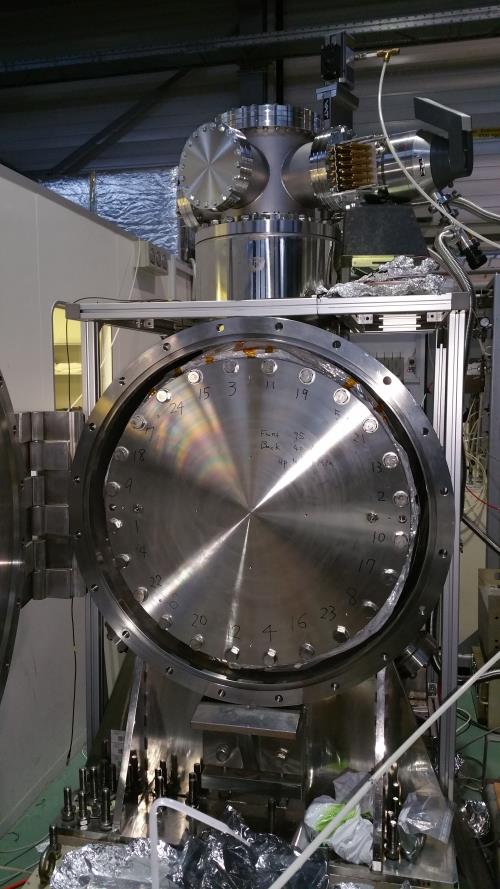 最初からケーブルが半田付けされた
デザインに変更する。
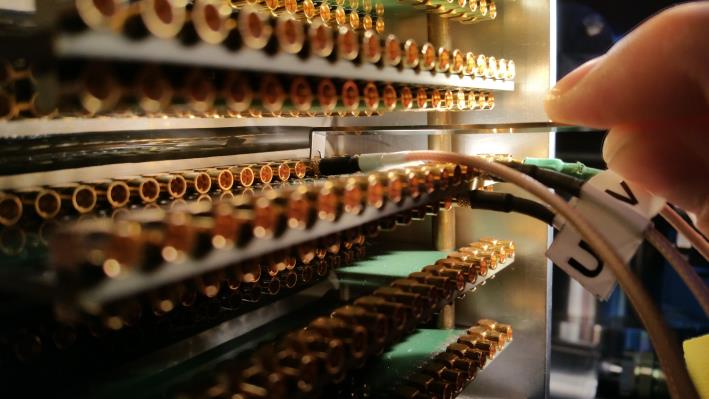 16
PDE vs. distance
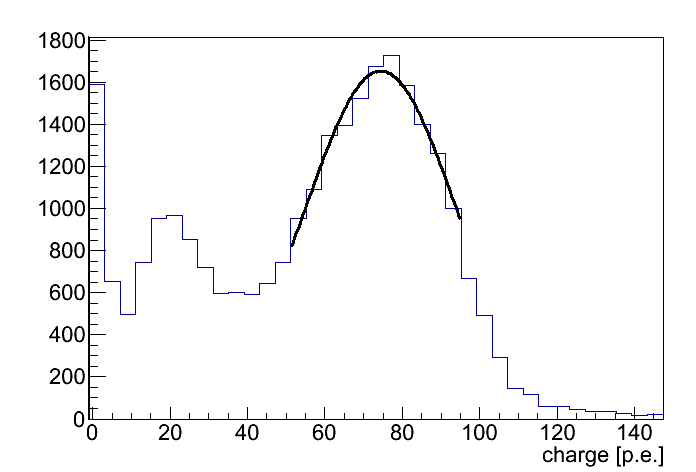 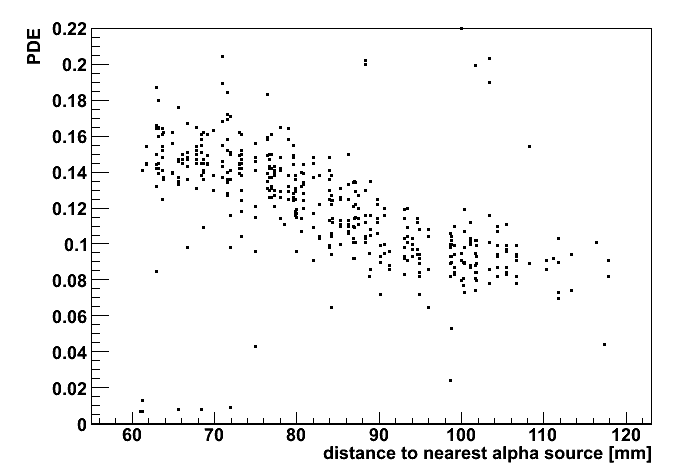 直近のαのピーク
(距離~6cm)
離れたα wireのピーク
(距離~12cm)
αのほぼ真下のchの光量分布
17